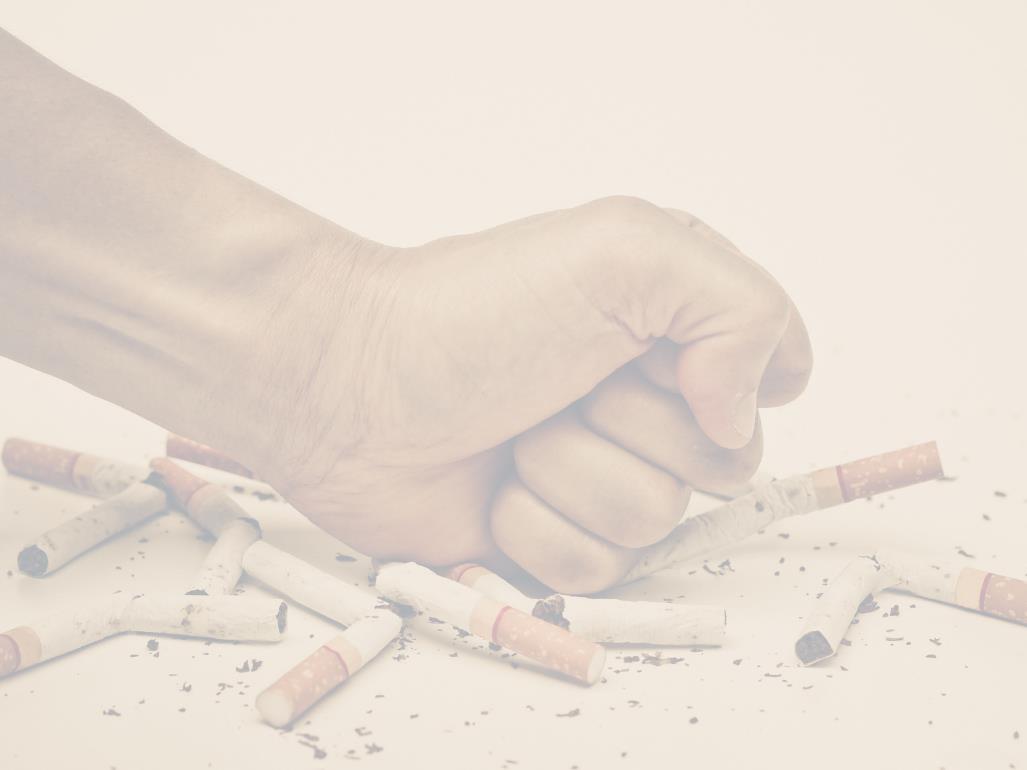 Svjetski dan nepušenja -

 Zdravlje na prvom mjestu!
Pripremila: Kristina Kralj
Sadržaj:
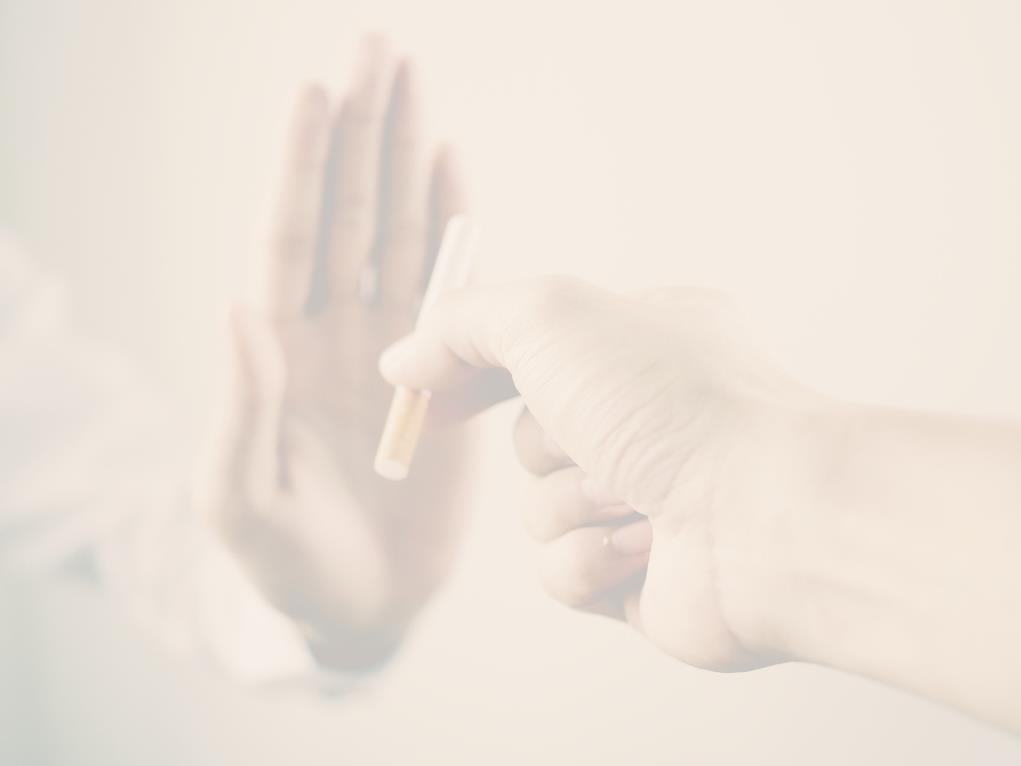 Uvod
Što je Svjetski dan nepušenja?
Zašto pušenje nije dobro za nas?
Utjecaj na  pluća
Utjecaj na srce
Utjecaj na mozak
Utjecaj na izgled
Kako izbjeći pušenje?
Kako biti zdrav i snažan bez pušenja?
Zaključak
02
PUŠENJE-
      Smrt koja se udiše!
Uvod
Živi zdravo- 
          Reci NE pušenju!
I
Zdrav čovjek- 
          Bogat čovjek!
I
03
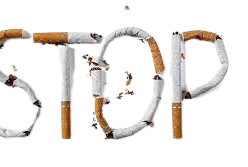 Svjetski dan nepušenja
-obilježava se 31.svibnja
-tim danom se podiže svijest o štetnim učincima pušenja
-diljem svijeta se organiziraju razne aktivnosti koje promiču zdrav život
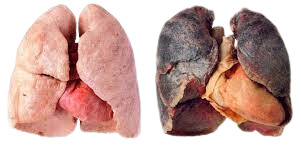 04
Sport=zdrav život
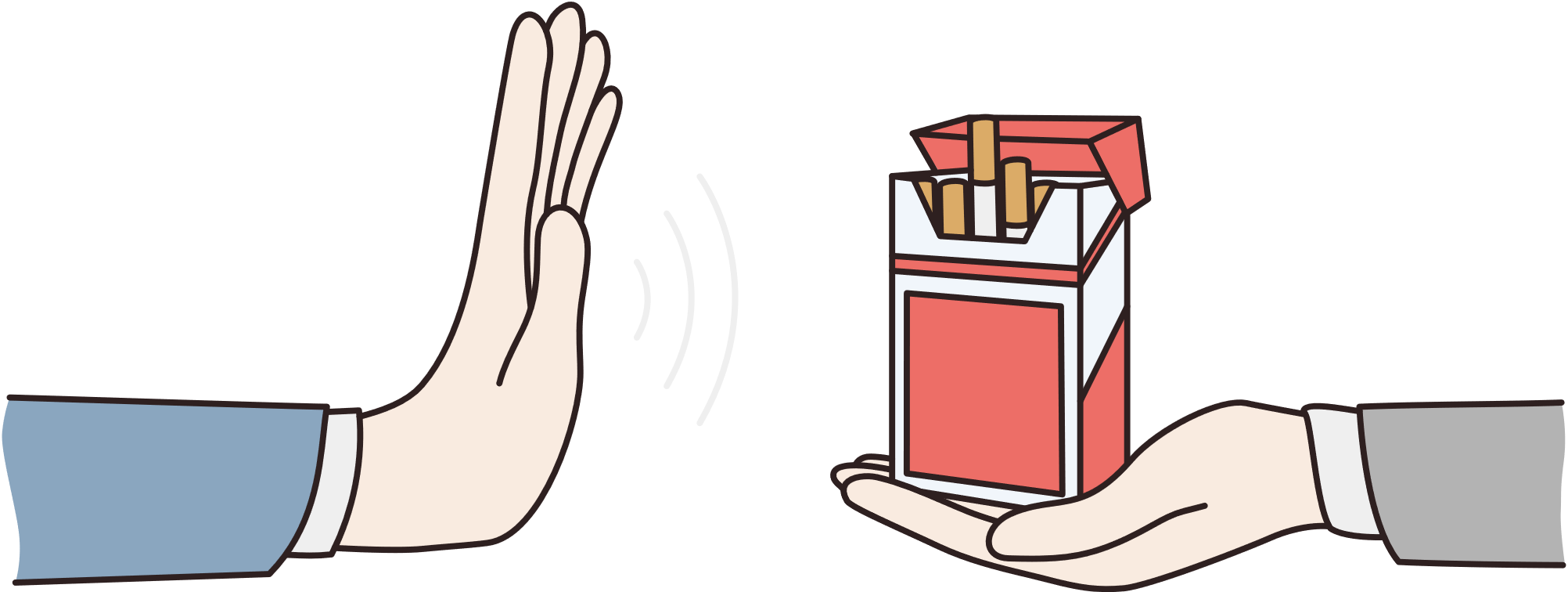 Zašto pušenje nije dobro za nas?
pušenje može oštetiti pluća
loše utječe na srce
može utjecati na izgled
loš utjecaj na mozak
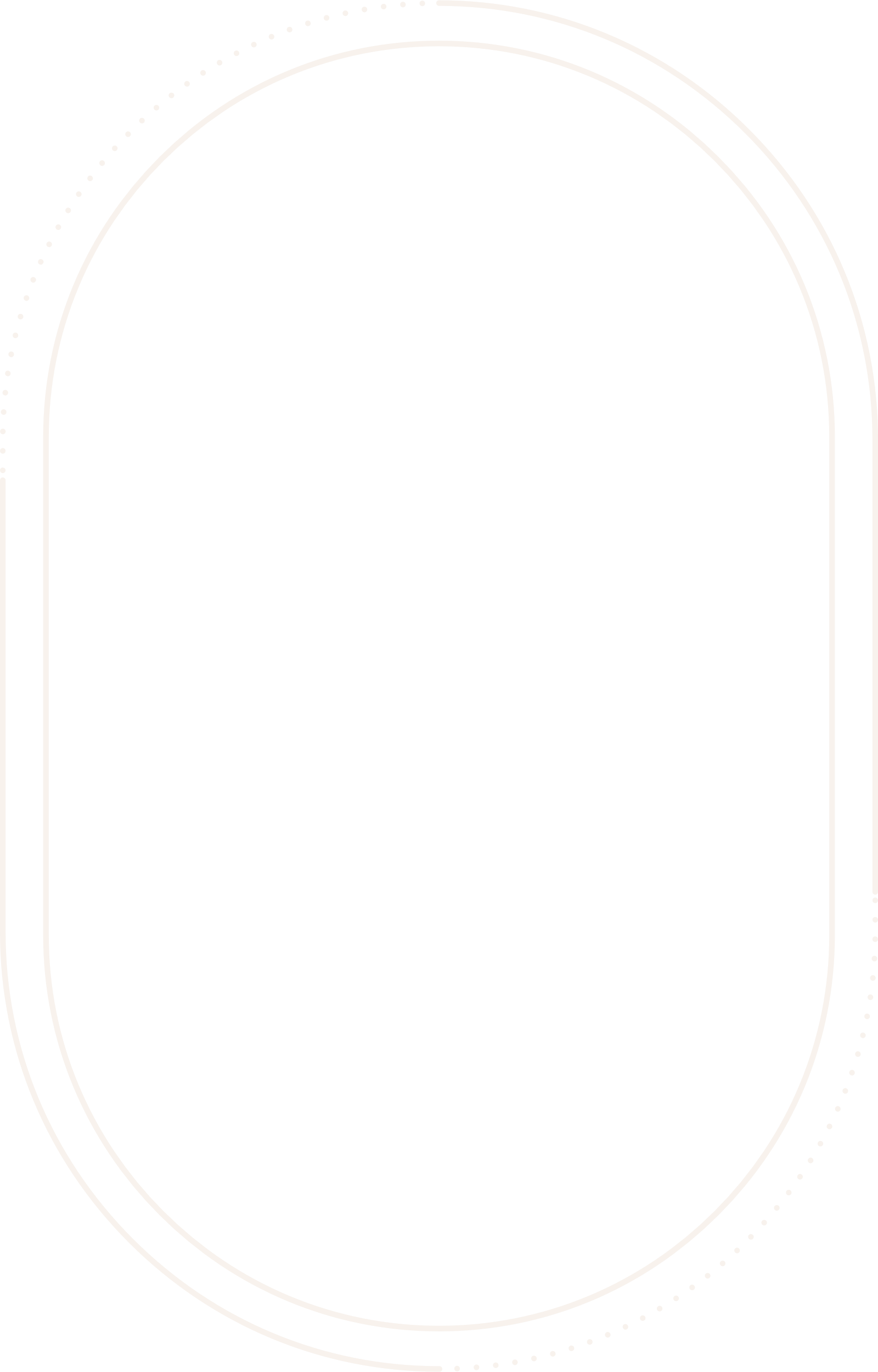 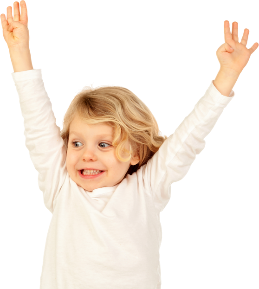 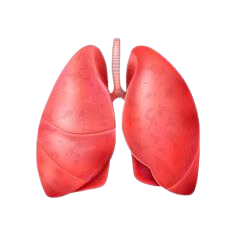 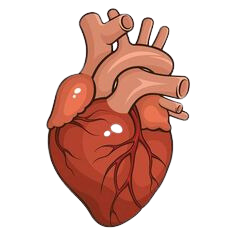 05
Utjecaj na pluća
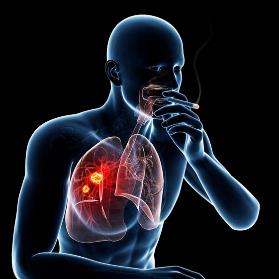 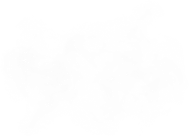 uzrokuje oštećenje pluća
dim cigarete ulazi u pluća, a u dimu su štetne tvari te su ona crna
 posljedice su: kašalj, otežano disanje,upale pluća rak pluća i bronha
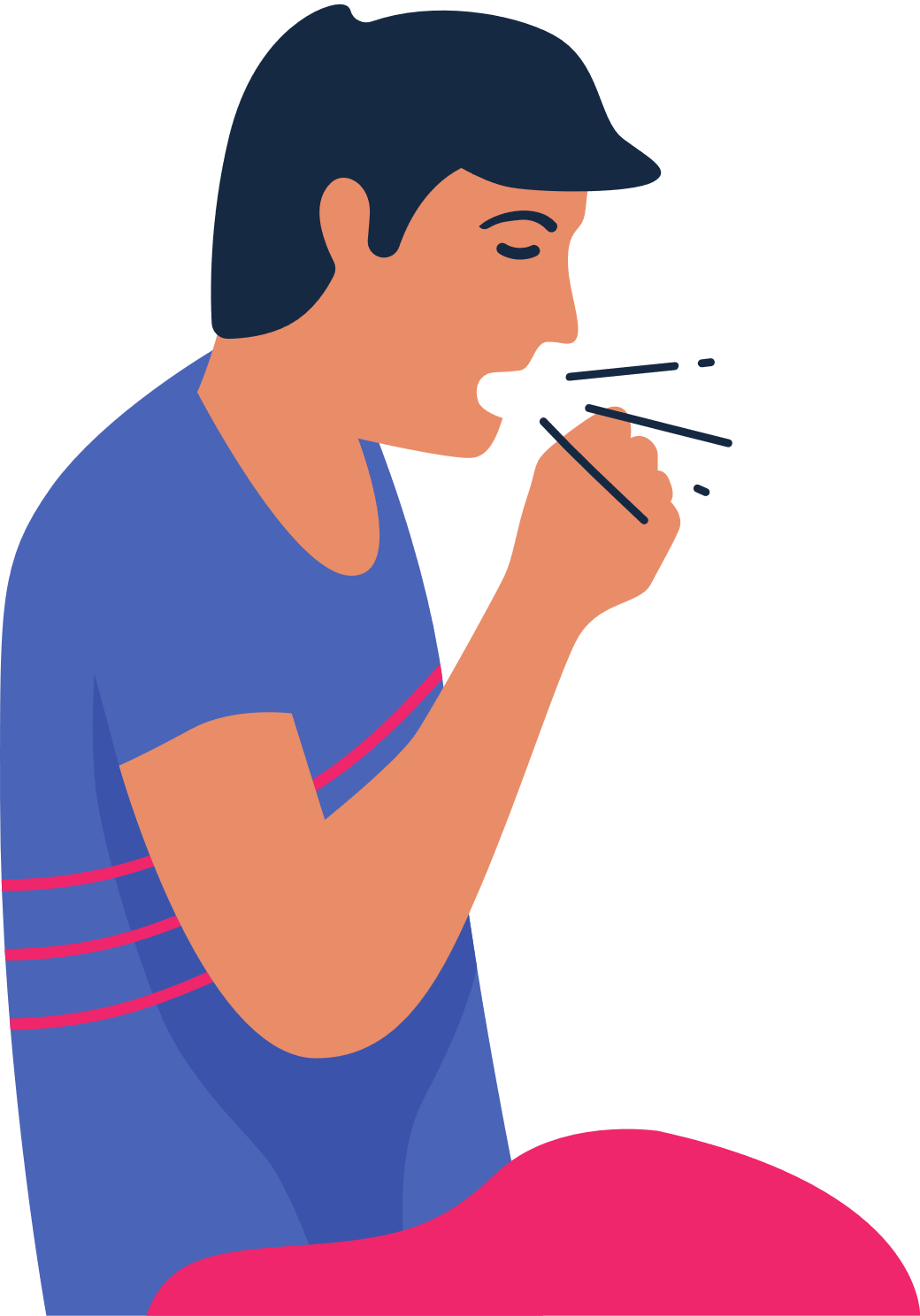 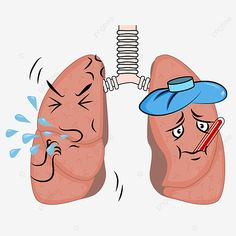 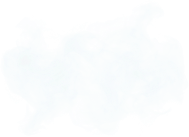 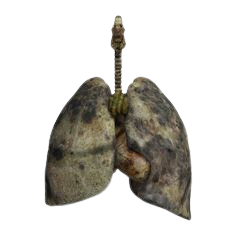 06
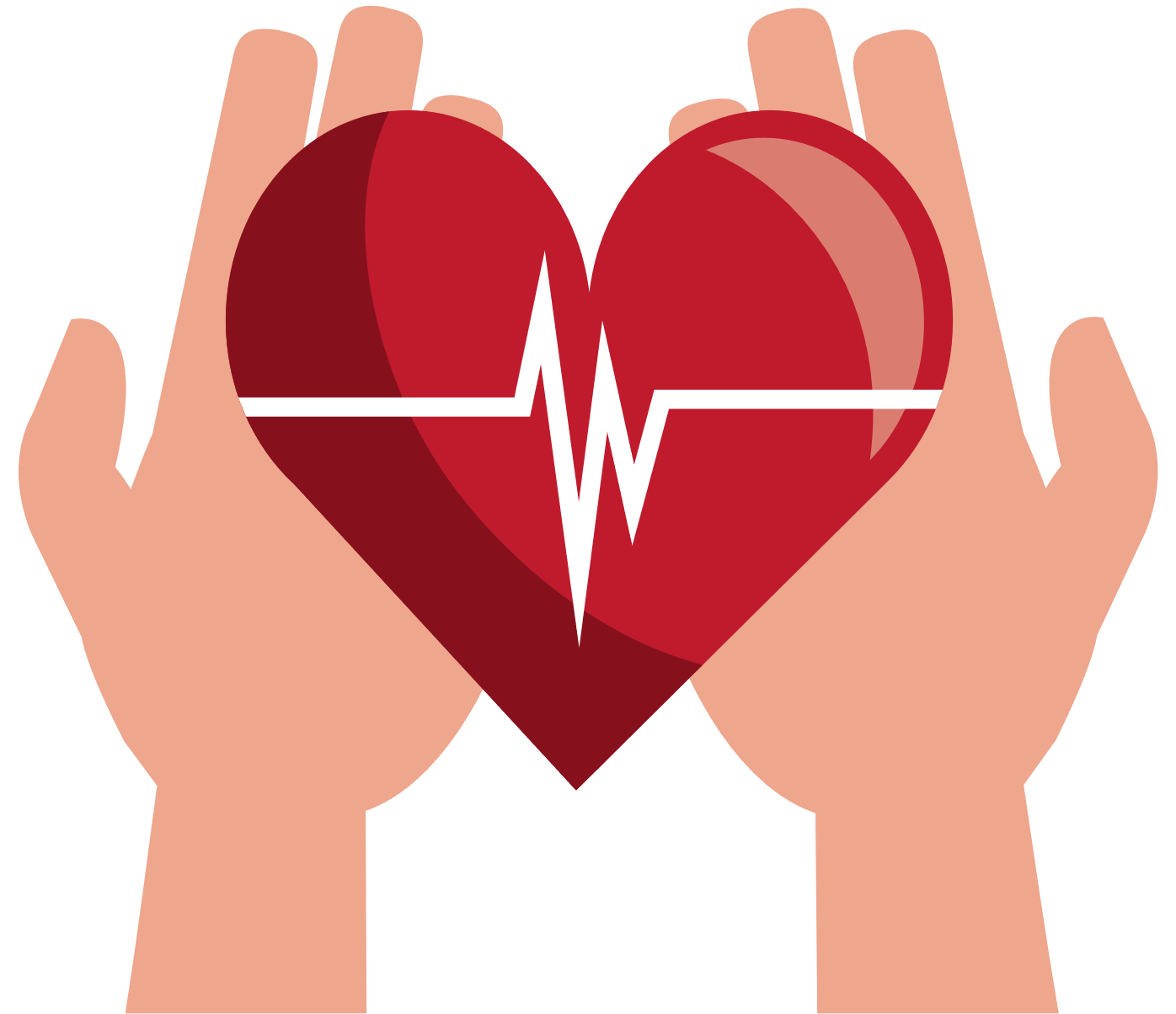 Utjecaj na srce
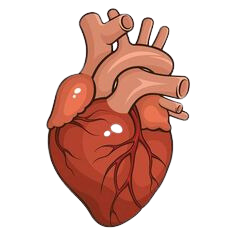 može oštetiti naše krvne žile
 pušenje povećava rizik od srčanih bolesti.
dovodi do začepljenja žila
srčani udar
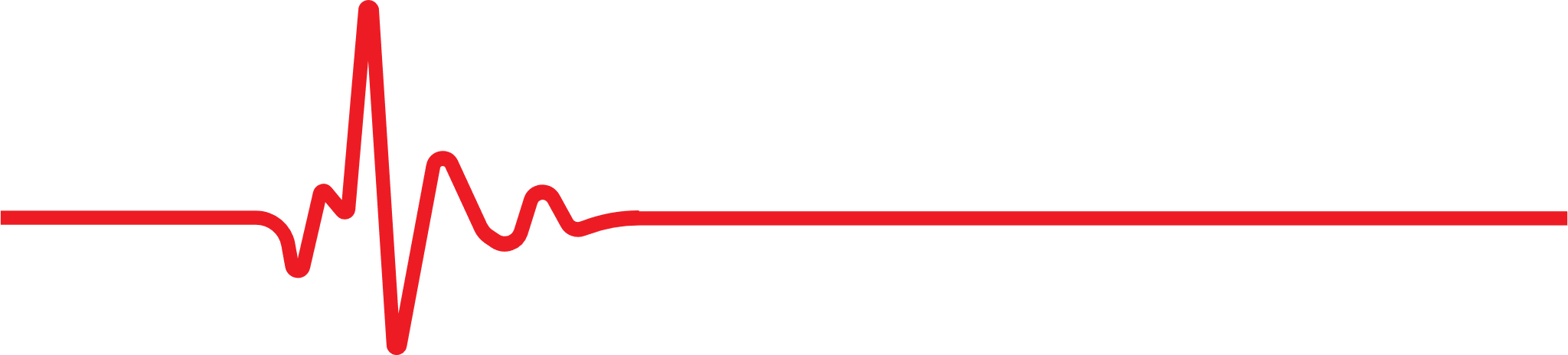 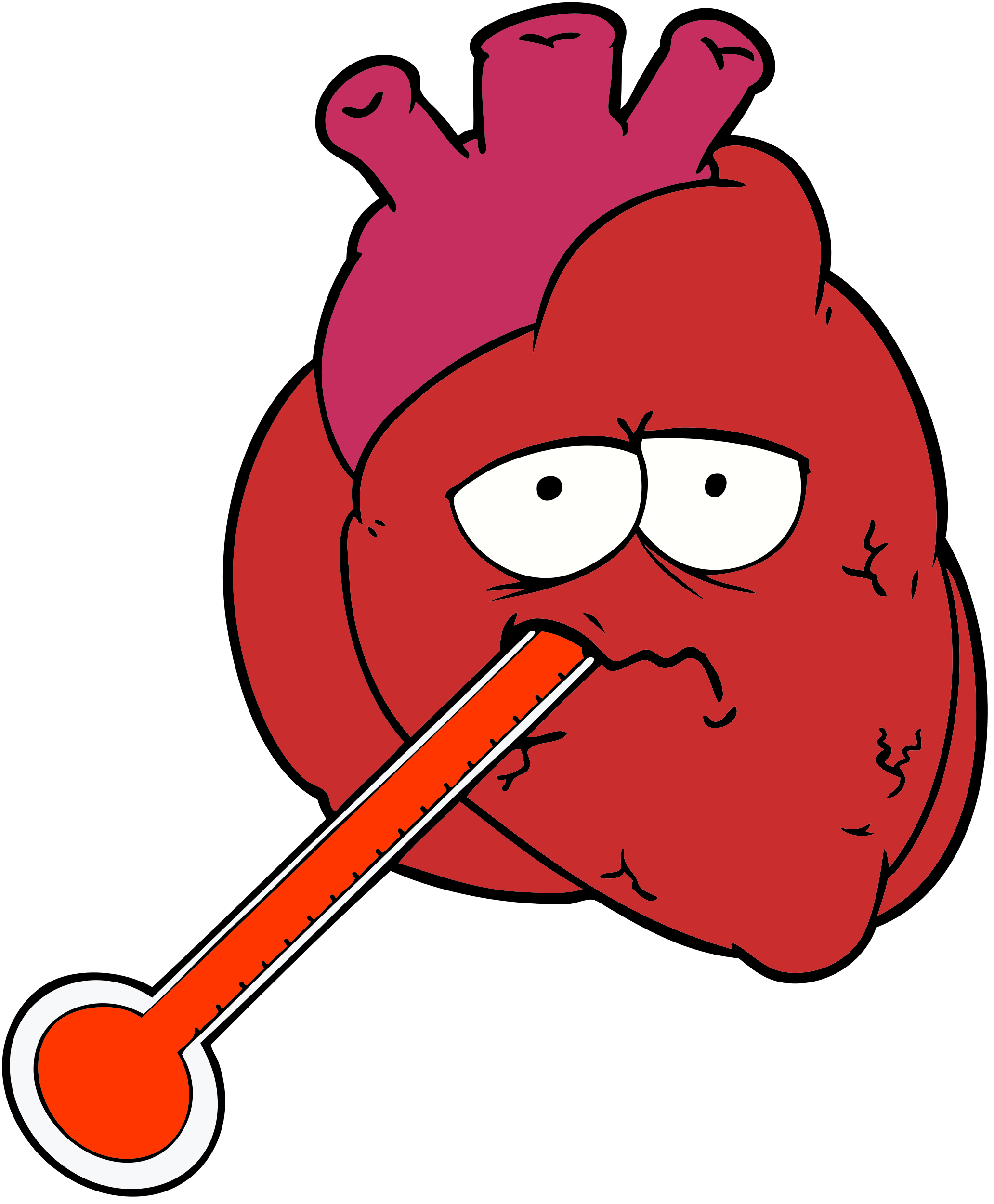 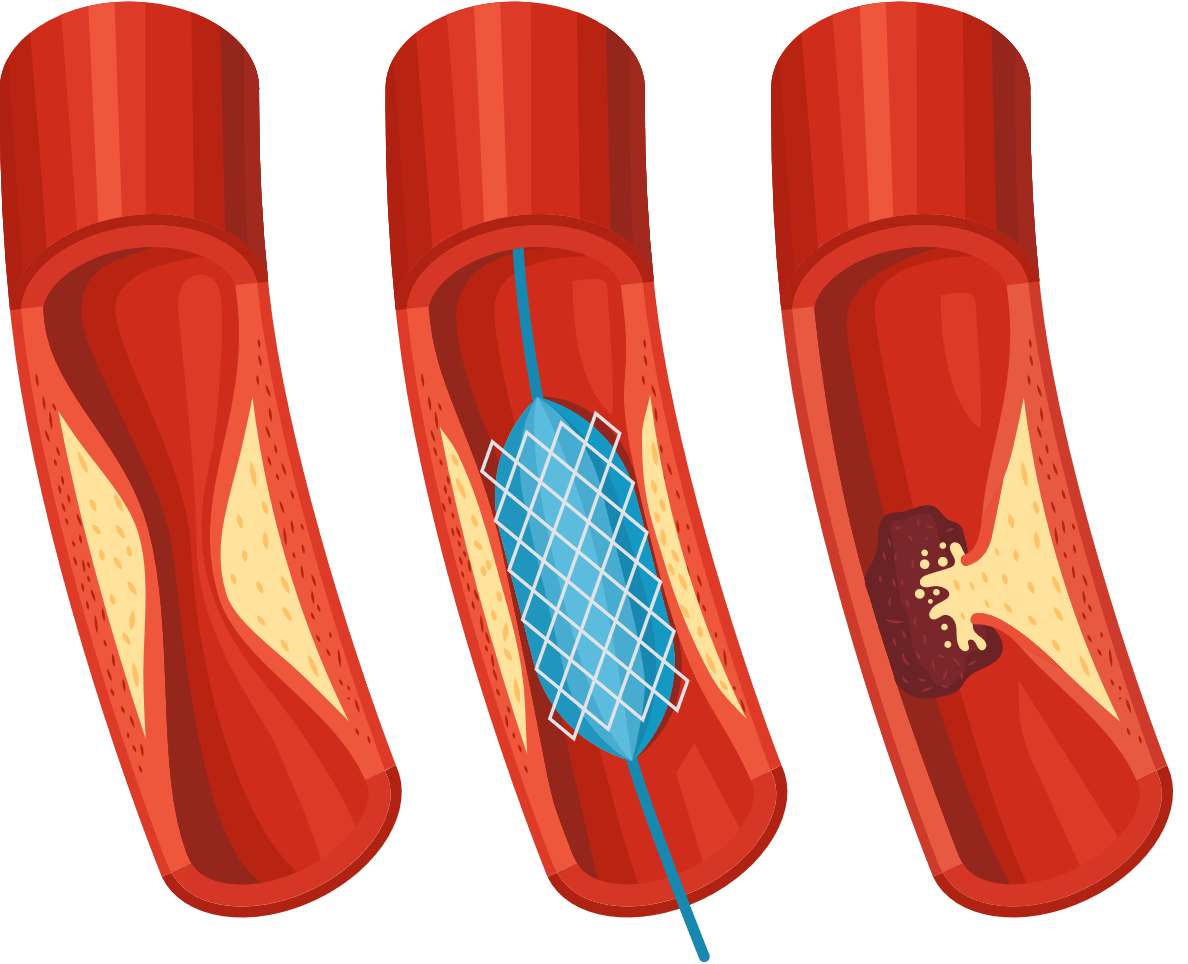 07
Utjecaj na mozak
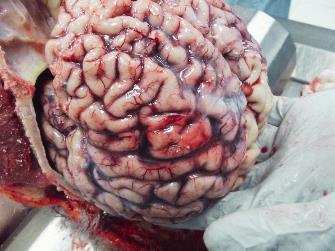 uništava dio mozga koji je ključan za pamćenje 
utječe na depresivna stanja, razdražljivost
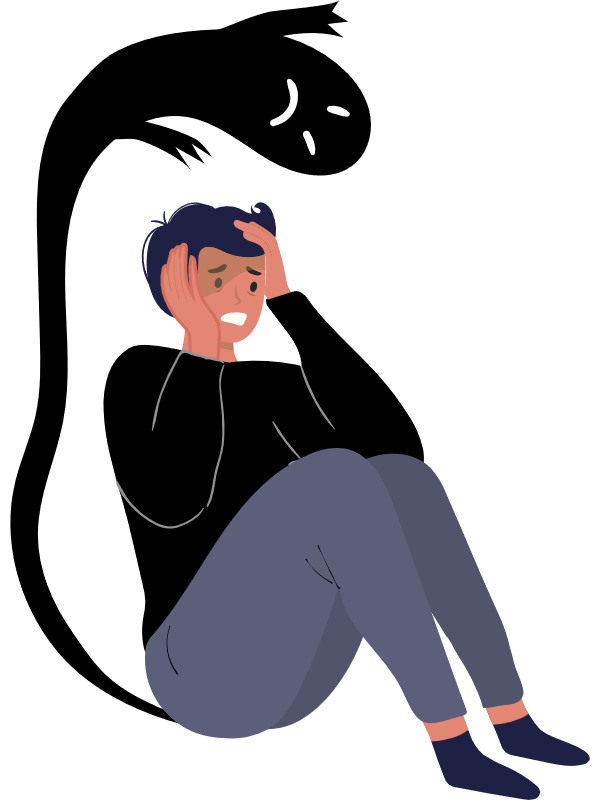 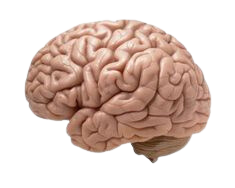 08
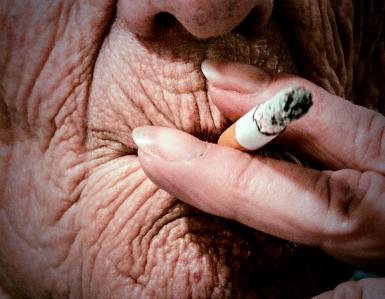 Utjecaj na izgled
brže starenje kože
žuti zubi
loš zadah
pušačke bore
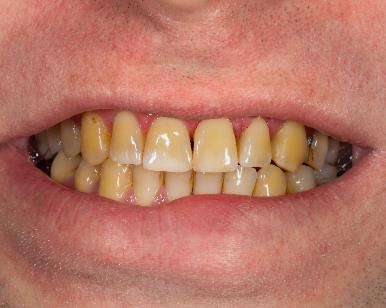 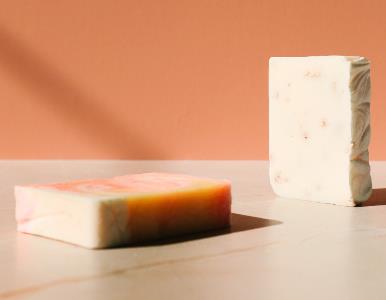 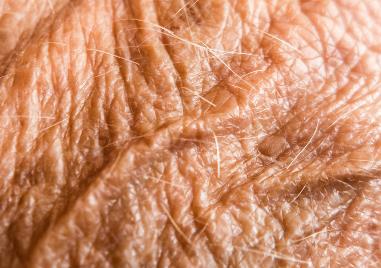 09
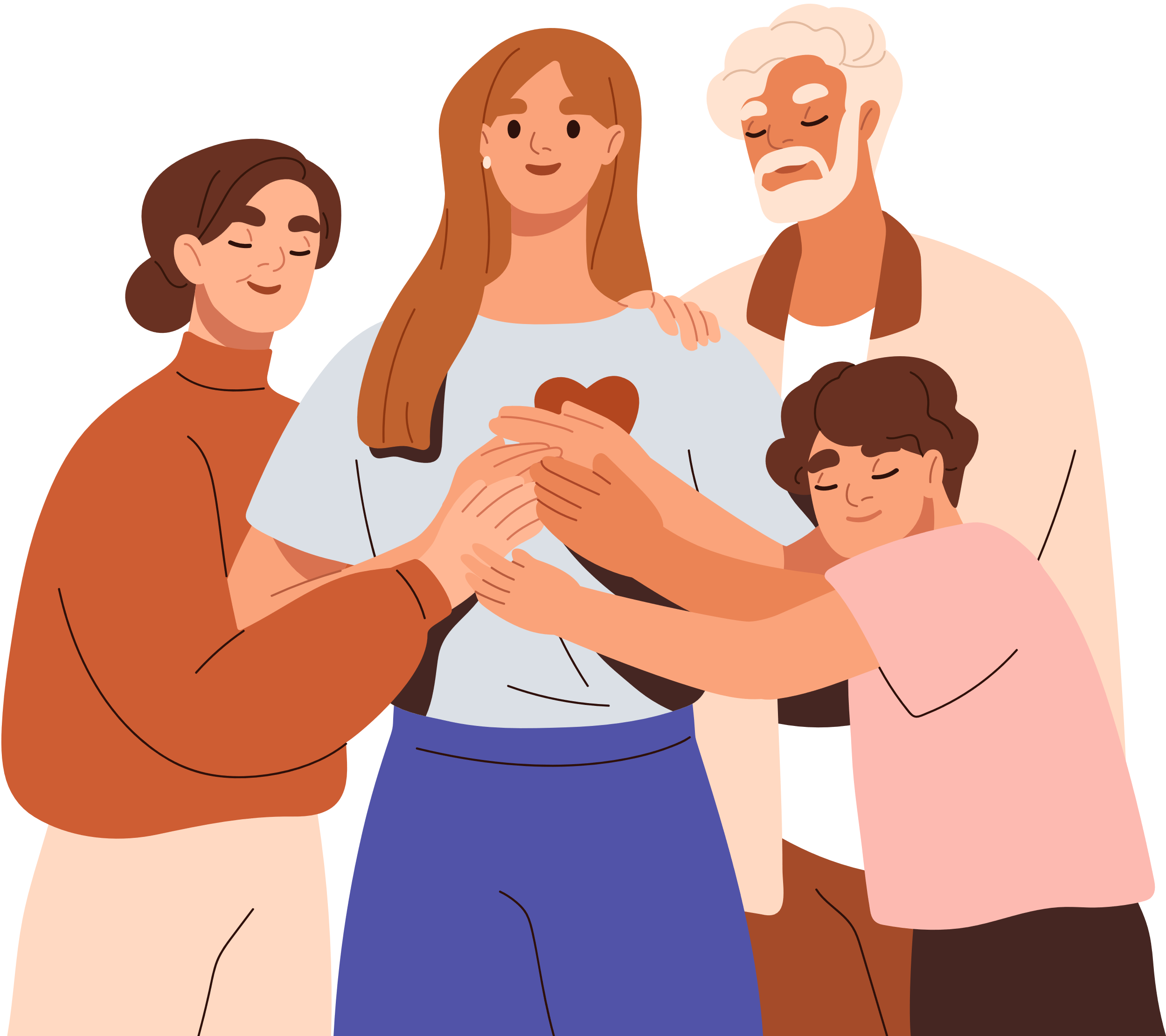 Kako izbjeći pušenje
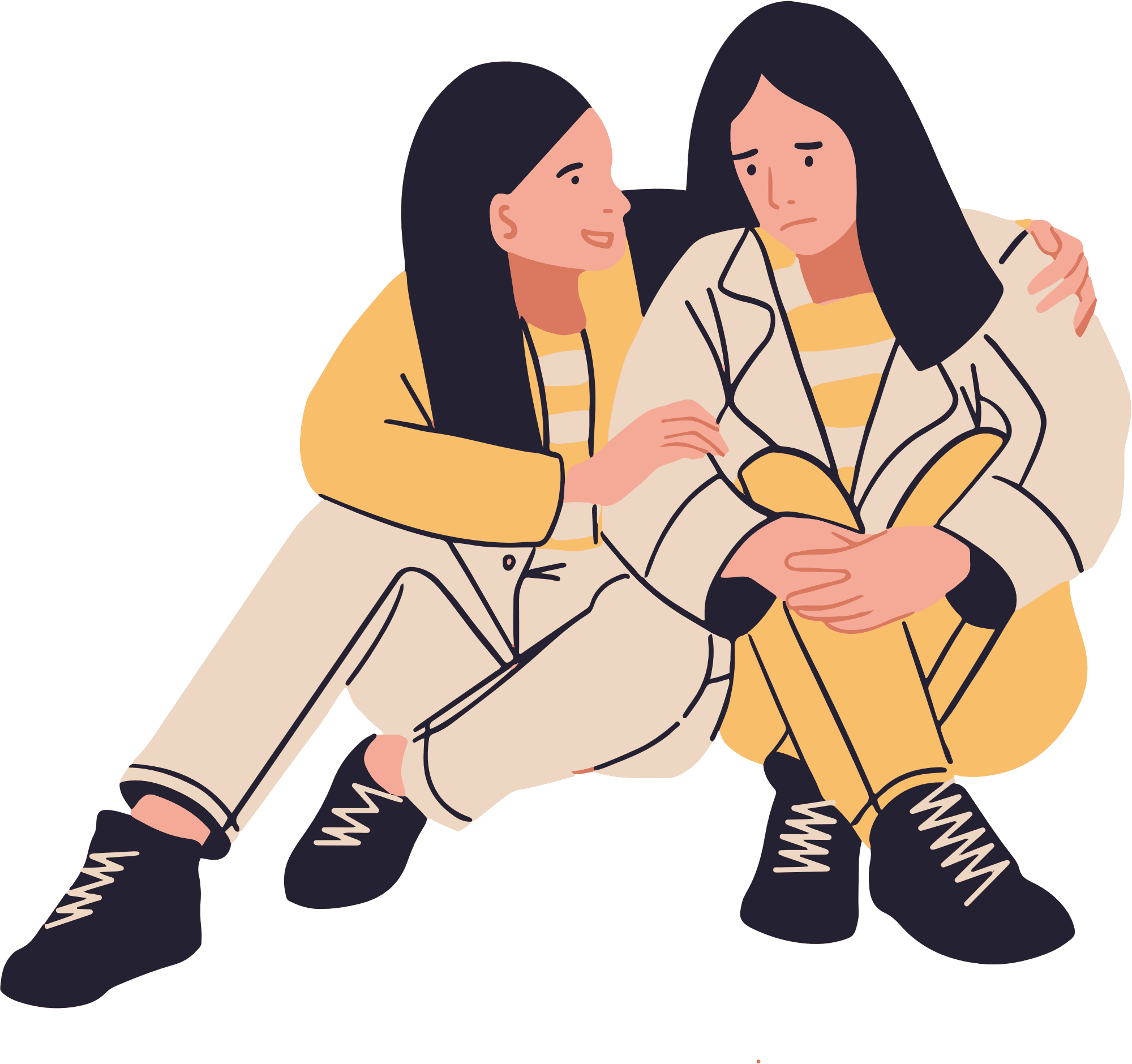 kretanje u krugu nepušača
odlučnost i hrabrost reći ne
podrška roditelja, učitelja i pravih prijatelja
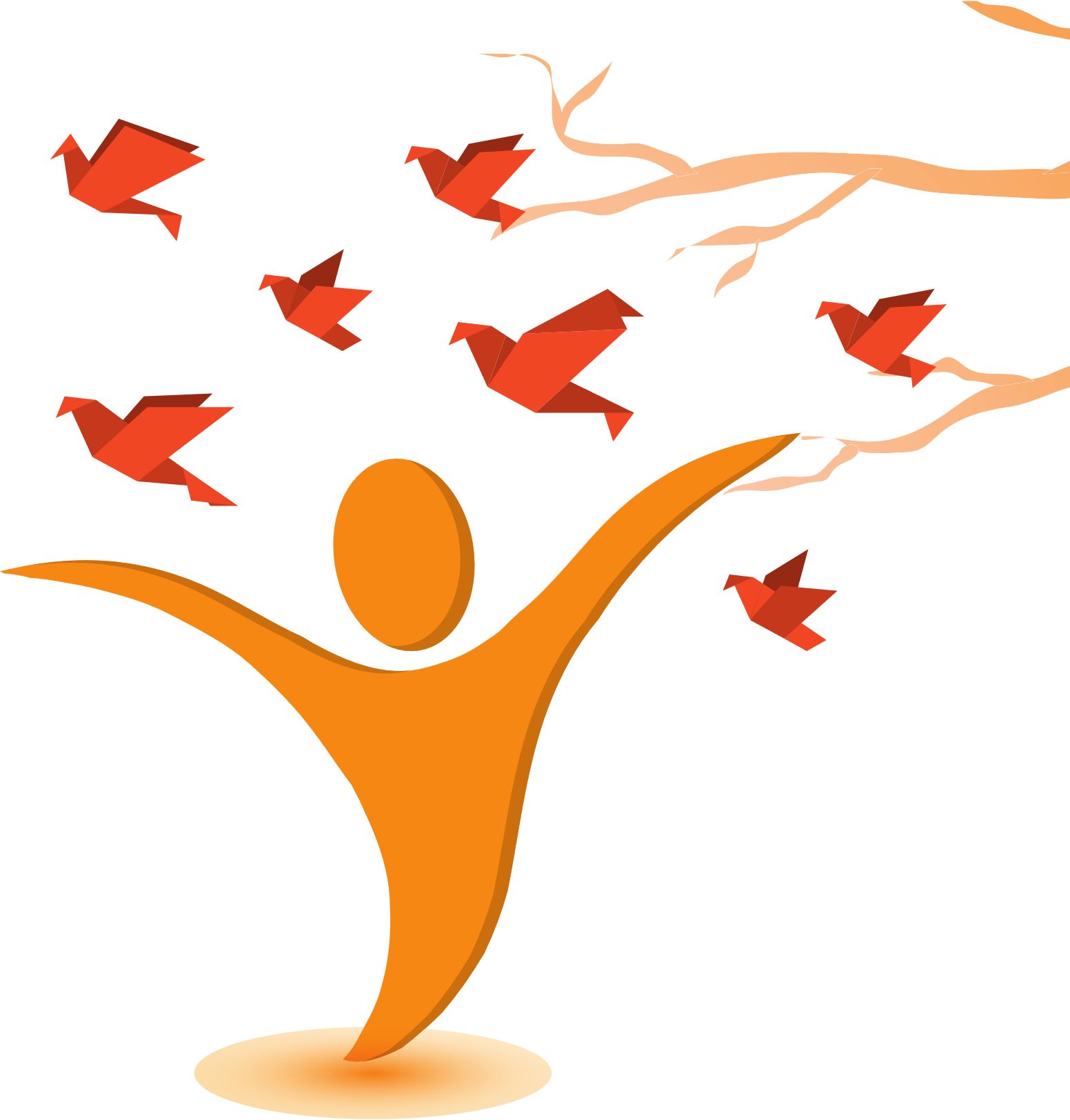 10
ljepša koža, zubi i nokti
zdravije srce
smanjen rizik od smrti
disanje punim plućima
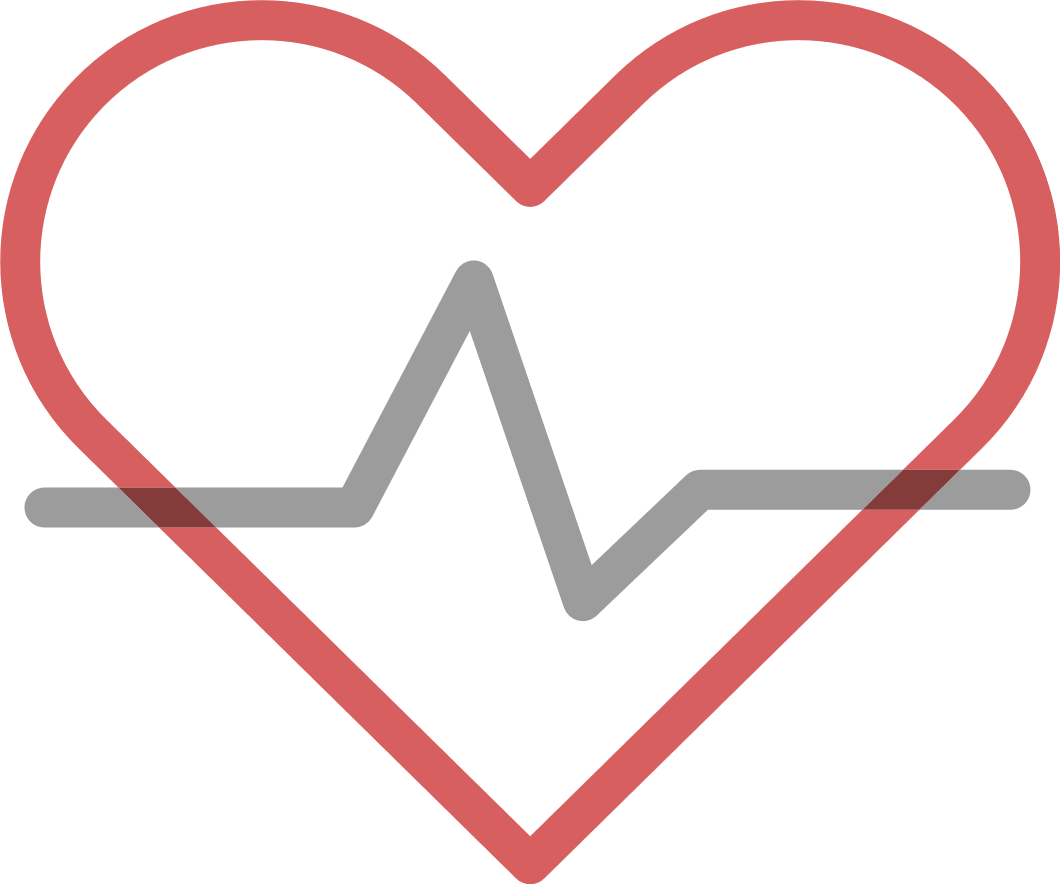 dulji život
Prestanak pušenja produžuje život
11
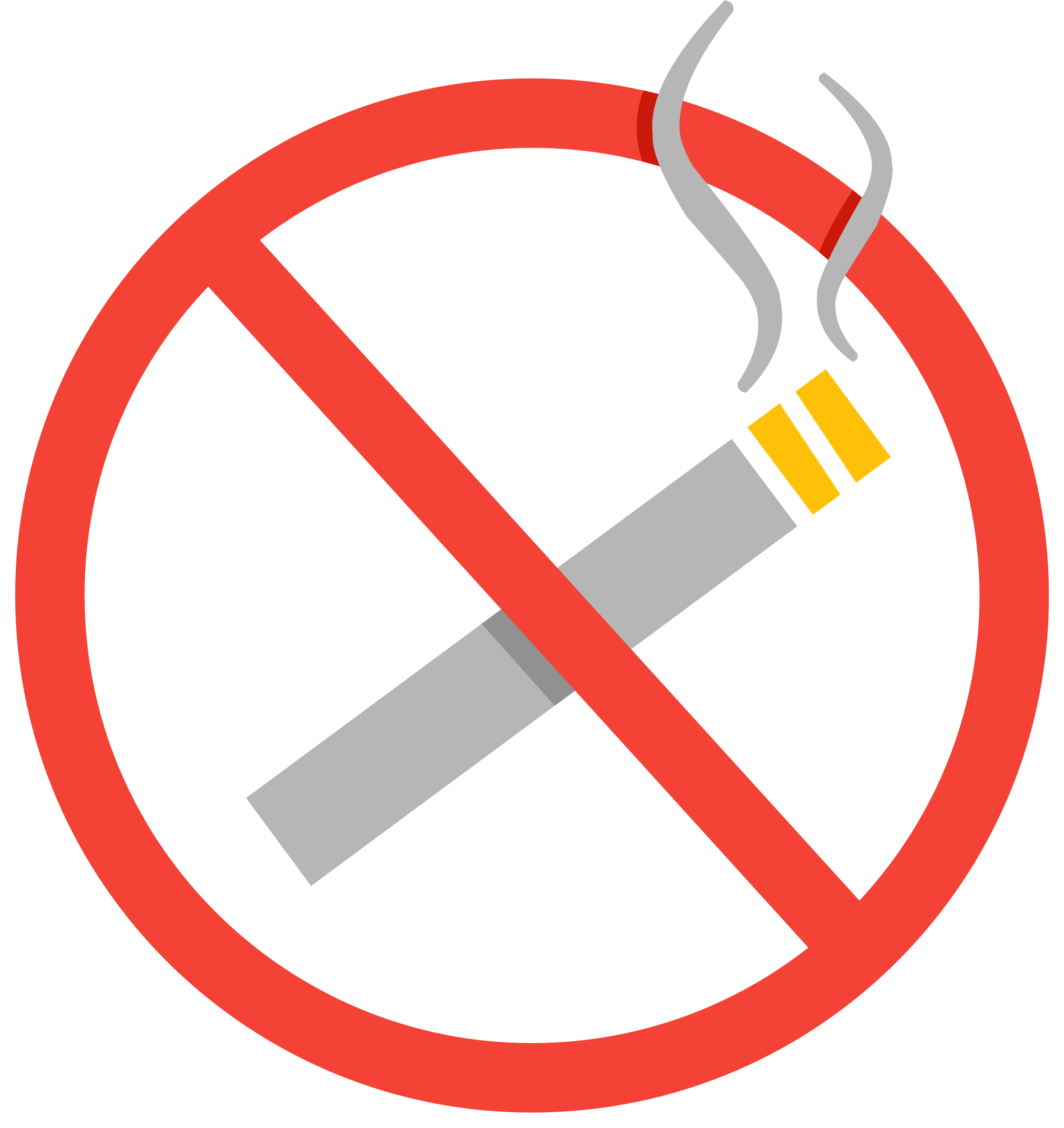 Zaključak
cigarete mogu ozbiljno utjecati na naše zdravlje
pokušati ostati snažni i odlučni
živjeti zdrav život bez pušenja je pametan izbor
tjelesnom aktivnošću upotpuniti slobodno vrijeme
uvijek birajte sport ispred cigareta
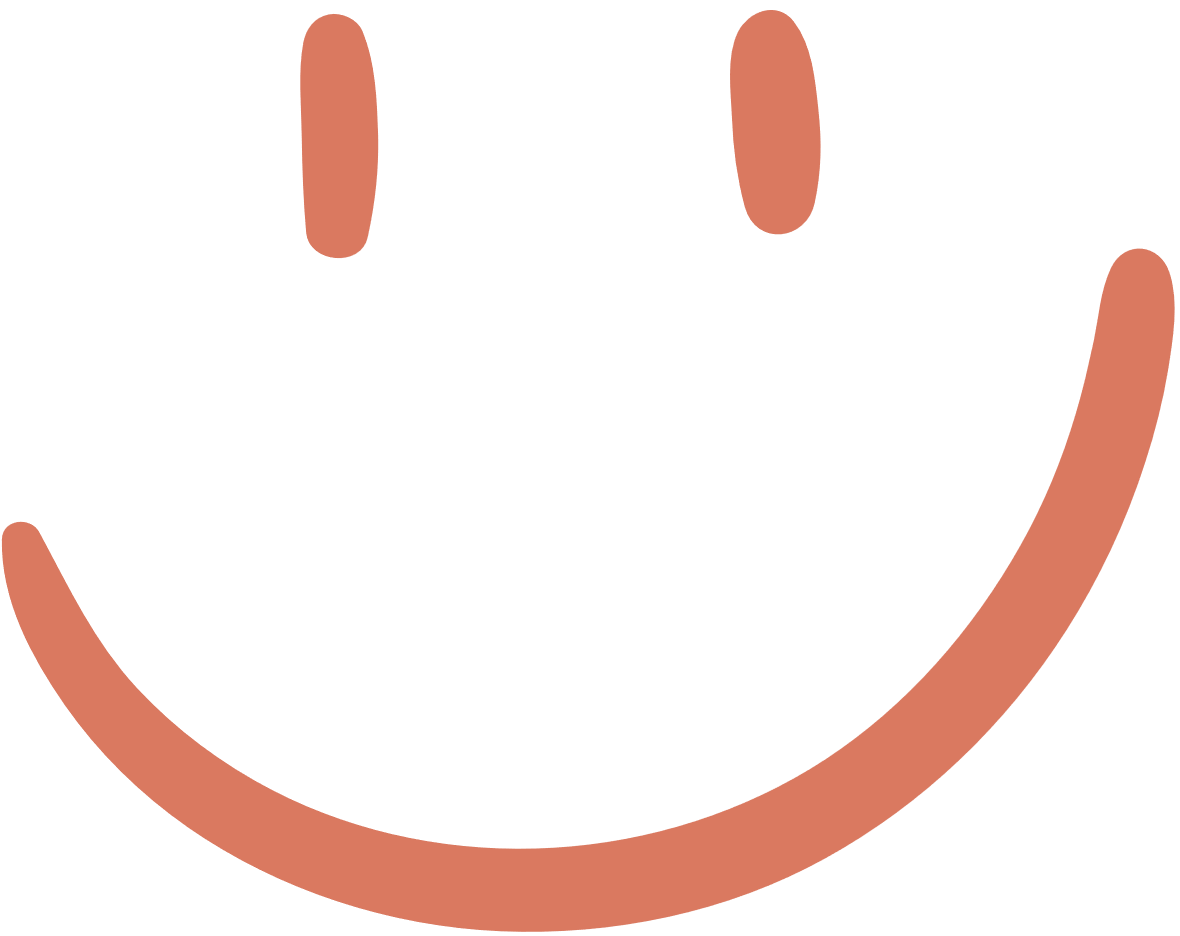 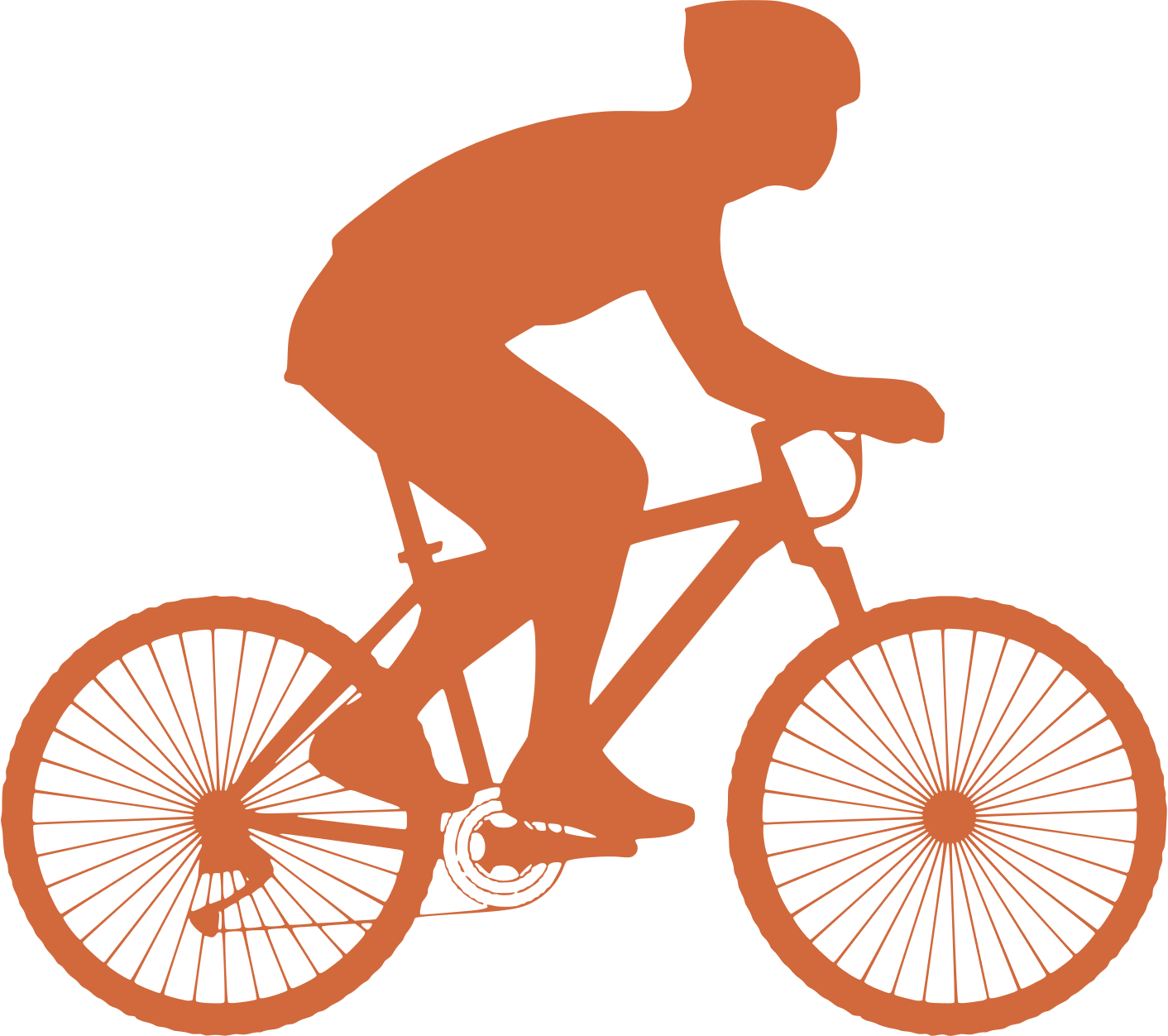 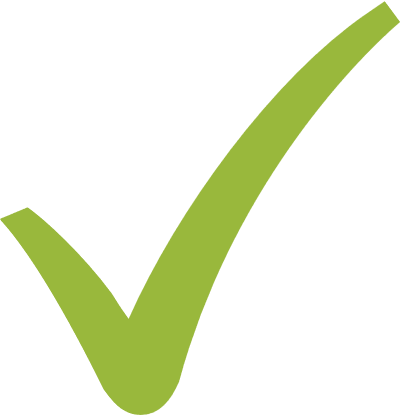 12
Napomena: sve slike su preuzete  iz programa Canva